野良レンジャーの
わくわく
ワンダーランド
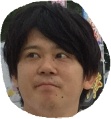 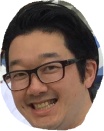 【日時】
10月20日(土)
18時開場/18時半開演
お笑い
ライブ
【場所】
別府ブルーバード会館フレックスホール(3階)
(別府市北浜1丁目2-12)
【チケット料金　※全席自由】
前売り/1500円　当日/1800円
【チケット取り扱い】
チケットよしもと　Ｙコード：５０６２３６
野良レンジャーのTwitterやFａｃｅｂｏｏｋでも受付ています！
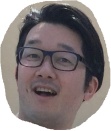 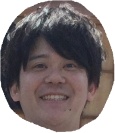 問合せ/チケットよしもと　TEL：0570-550-100
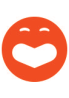 主催・企画・制作　よしもとクリエイティブ・エージェンシー